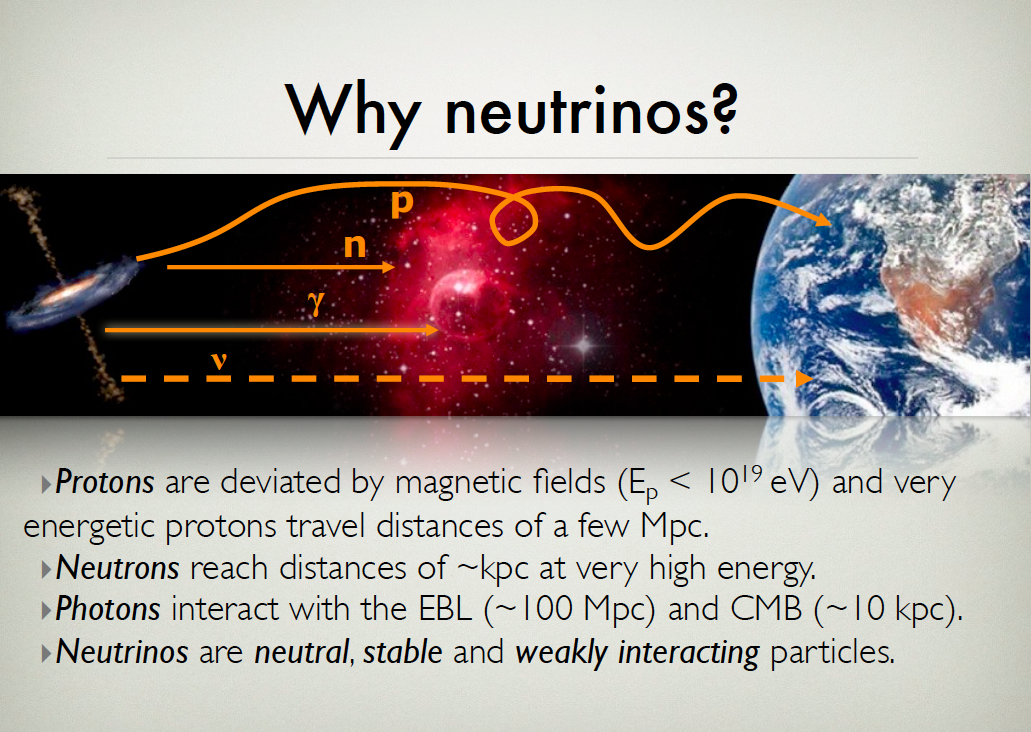 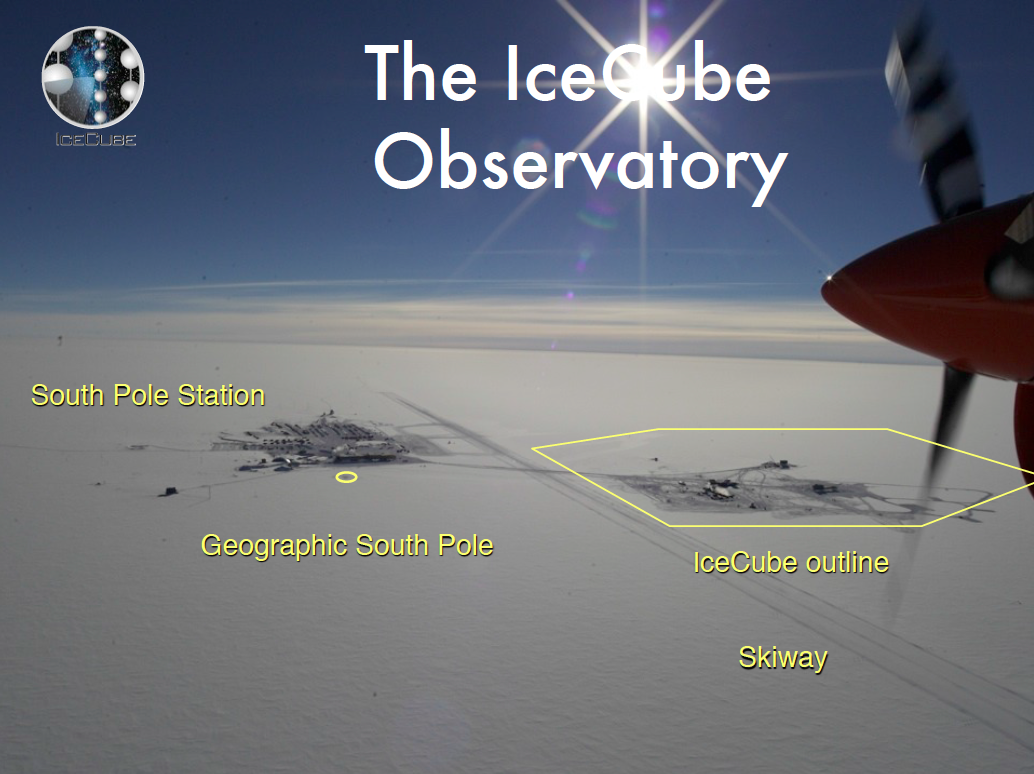 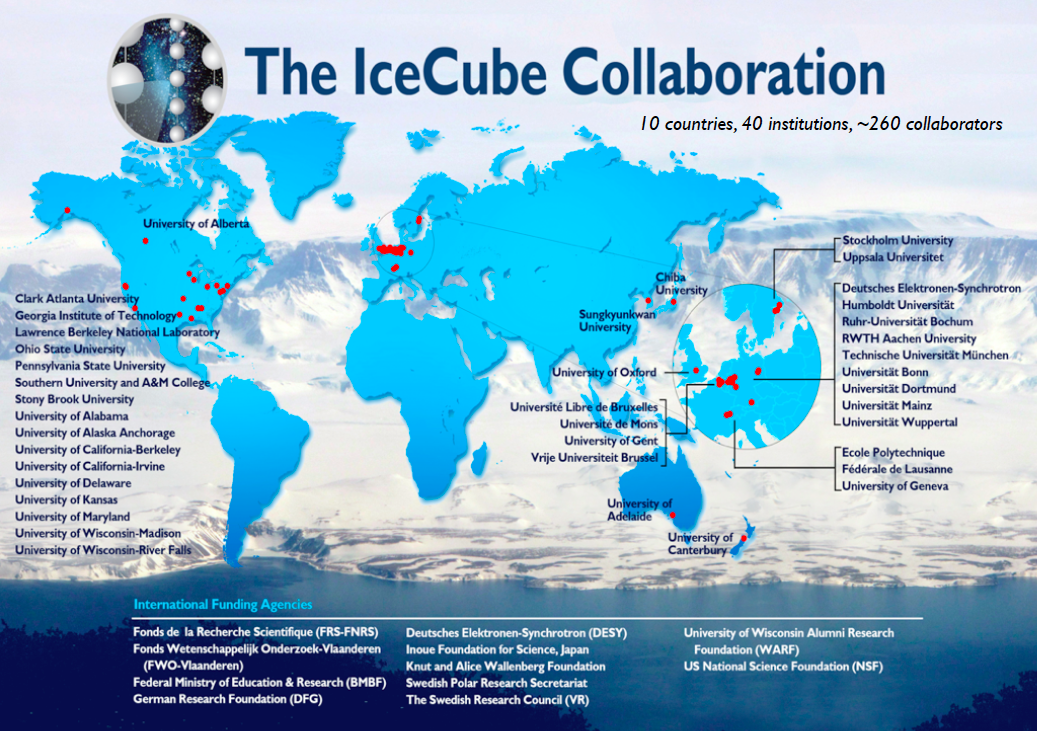 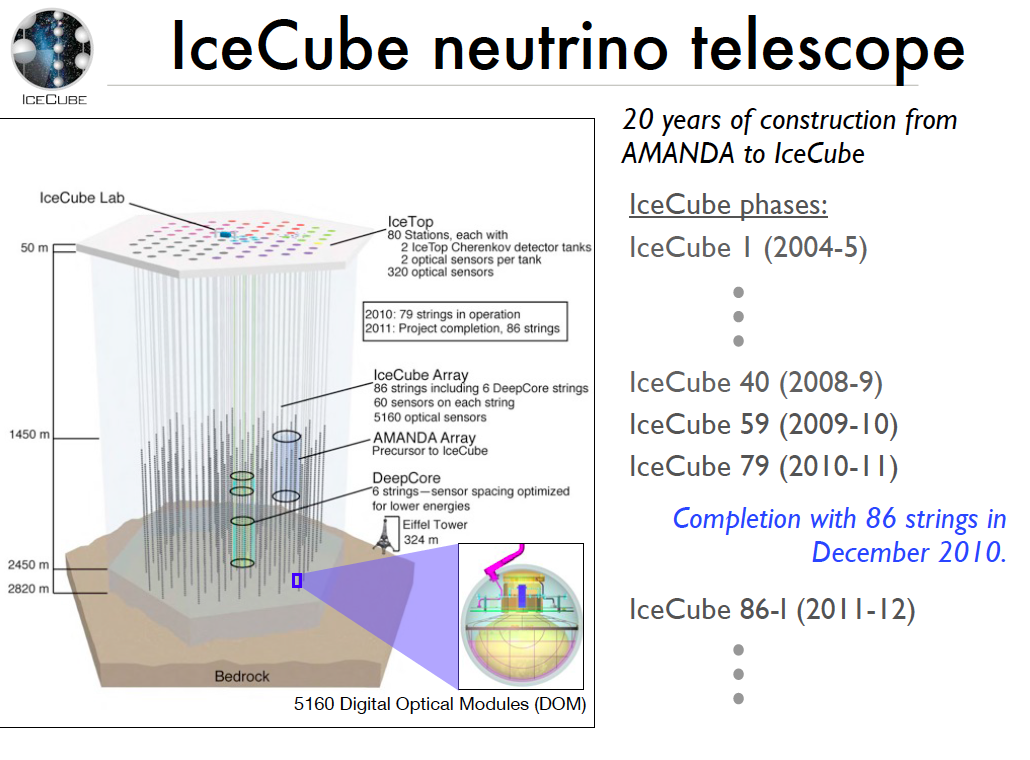 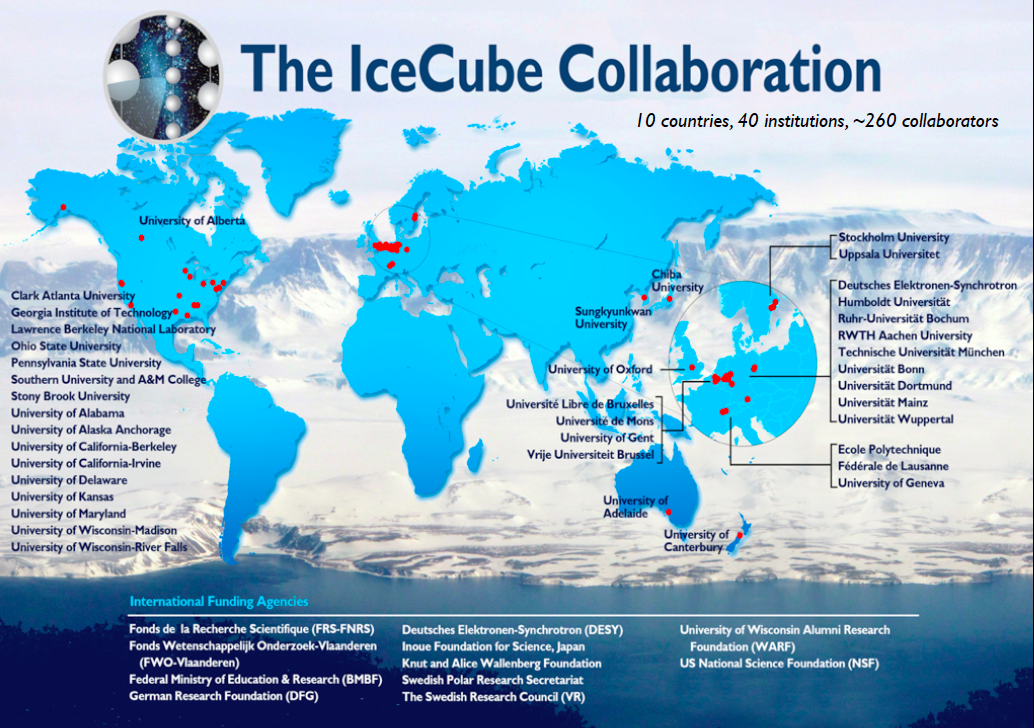 81
324
IceCube @ South Pole 
completed in 2010-2011 austral season
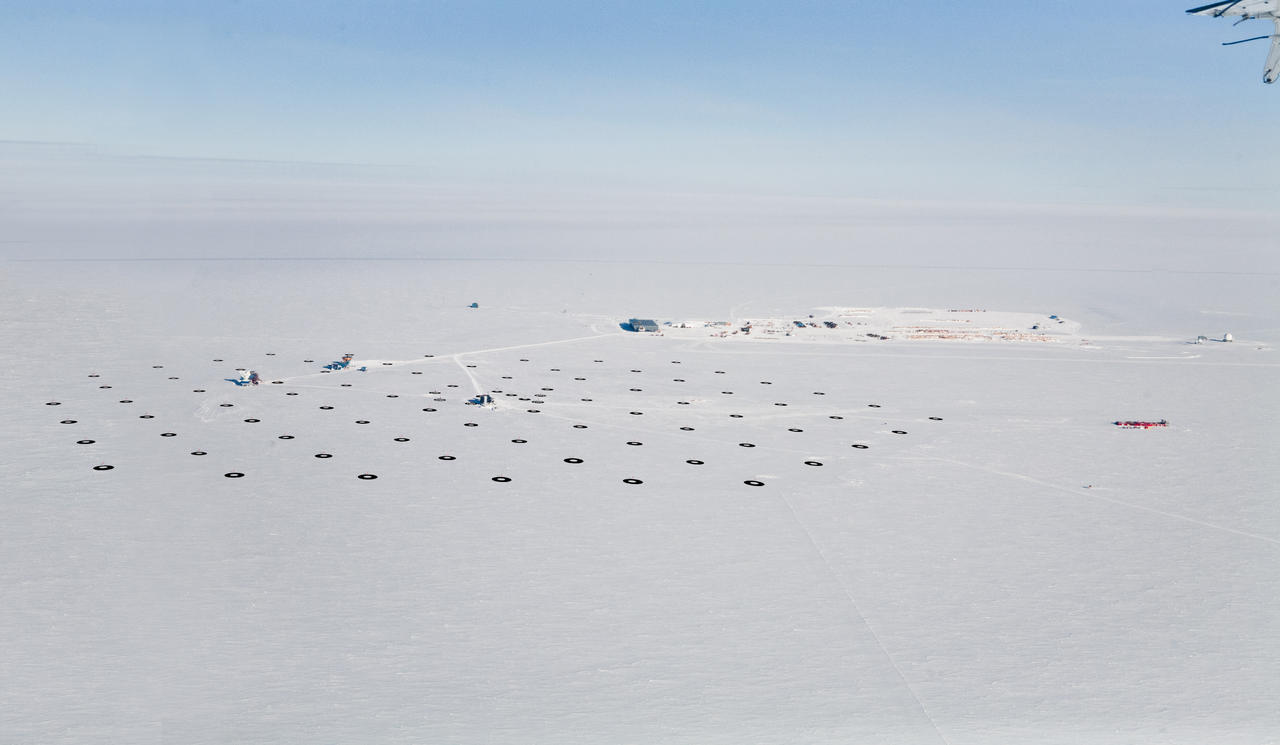 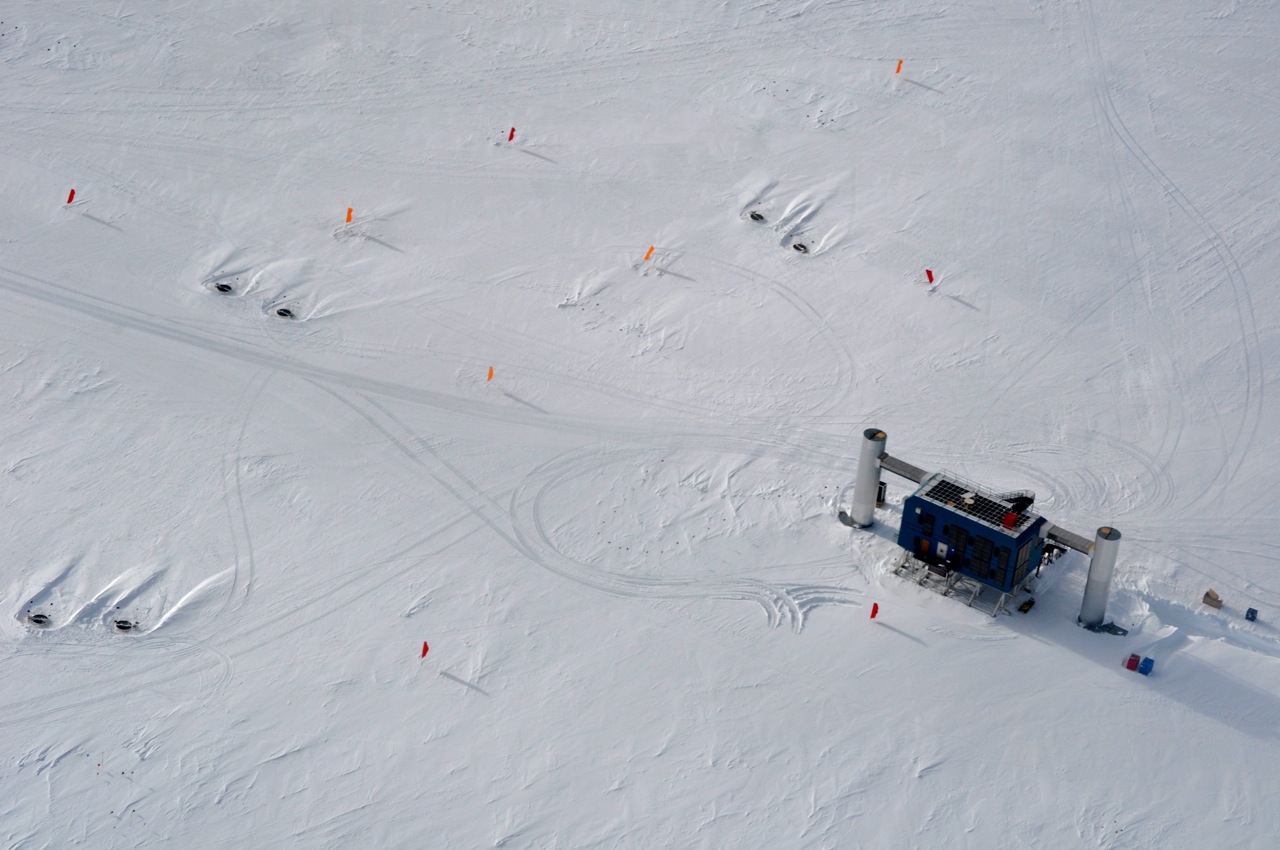 125m
10m
IceCube Laboratory
South Pole, Feb 2011
Serap Tilav
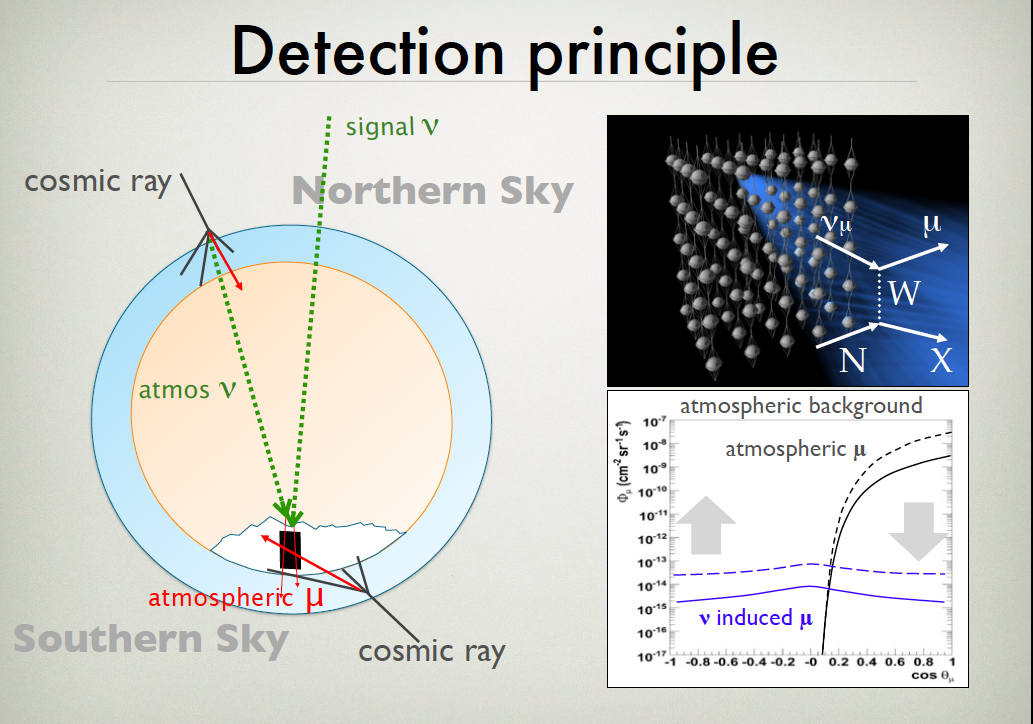 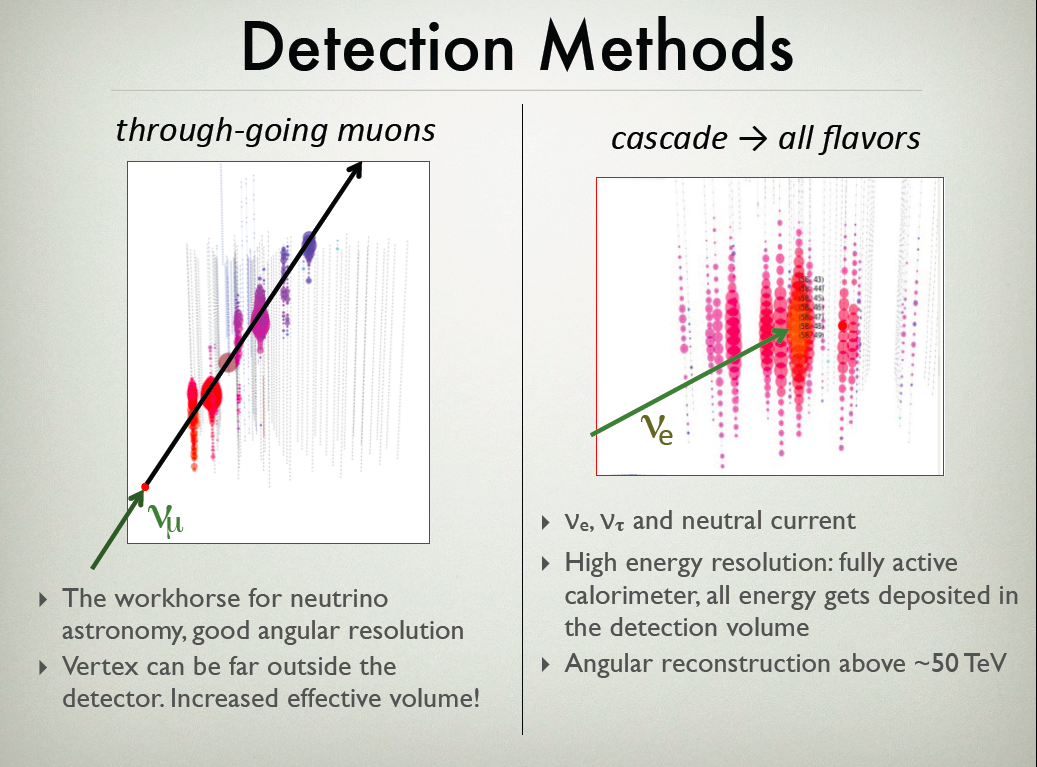 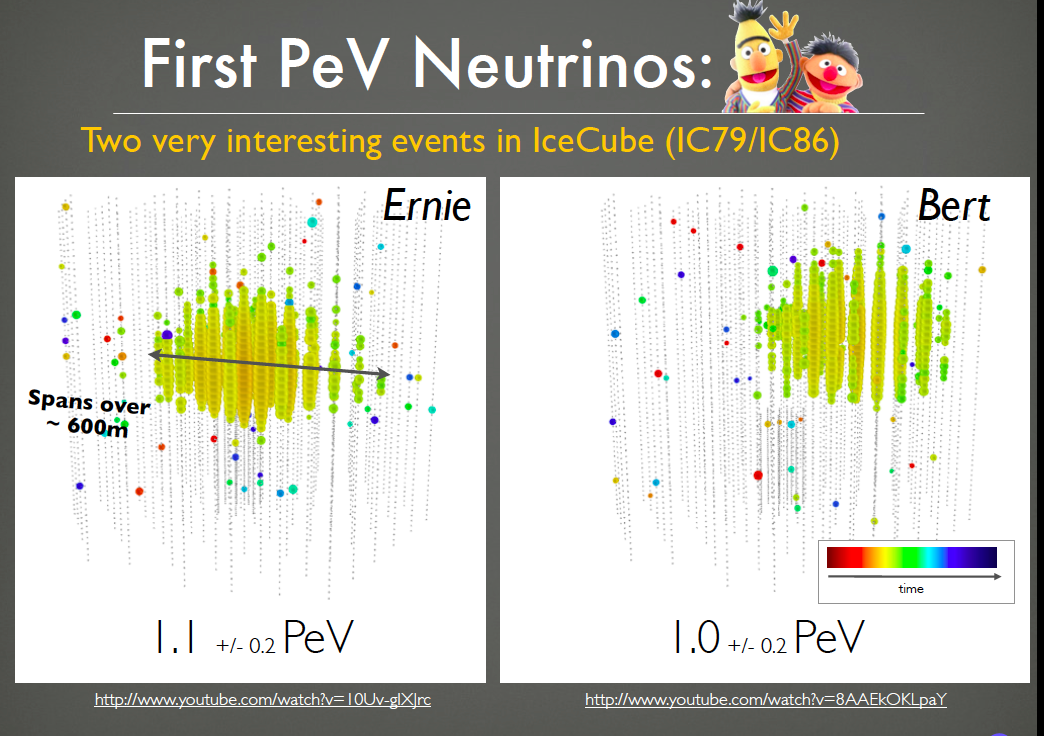 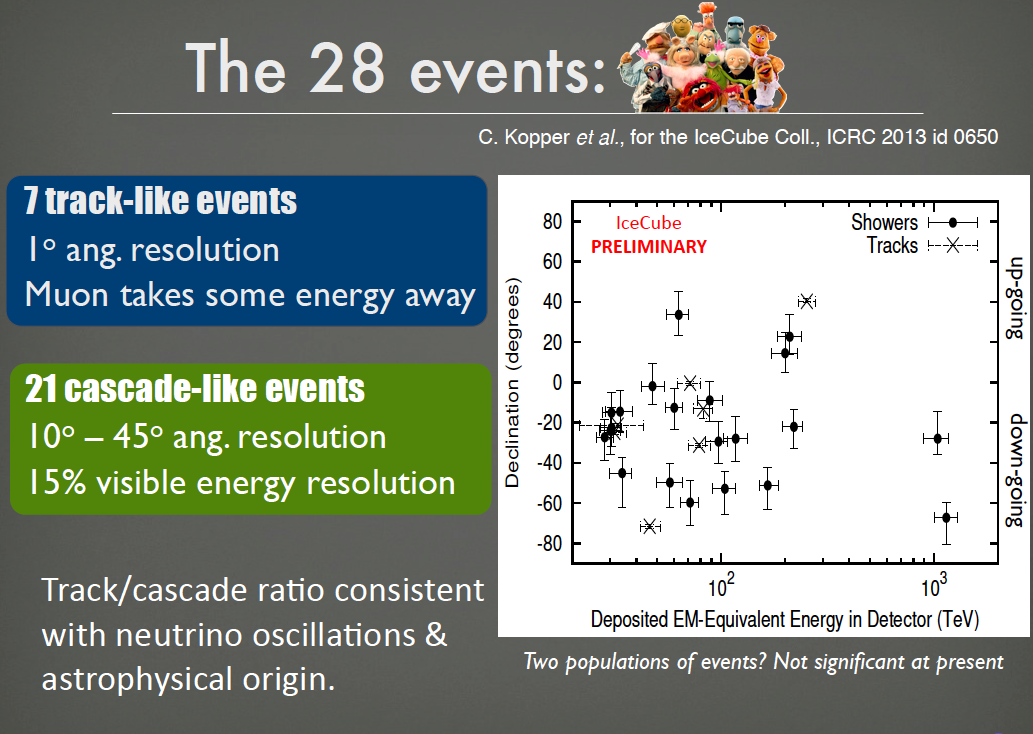 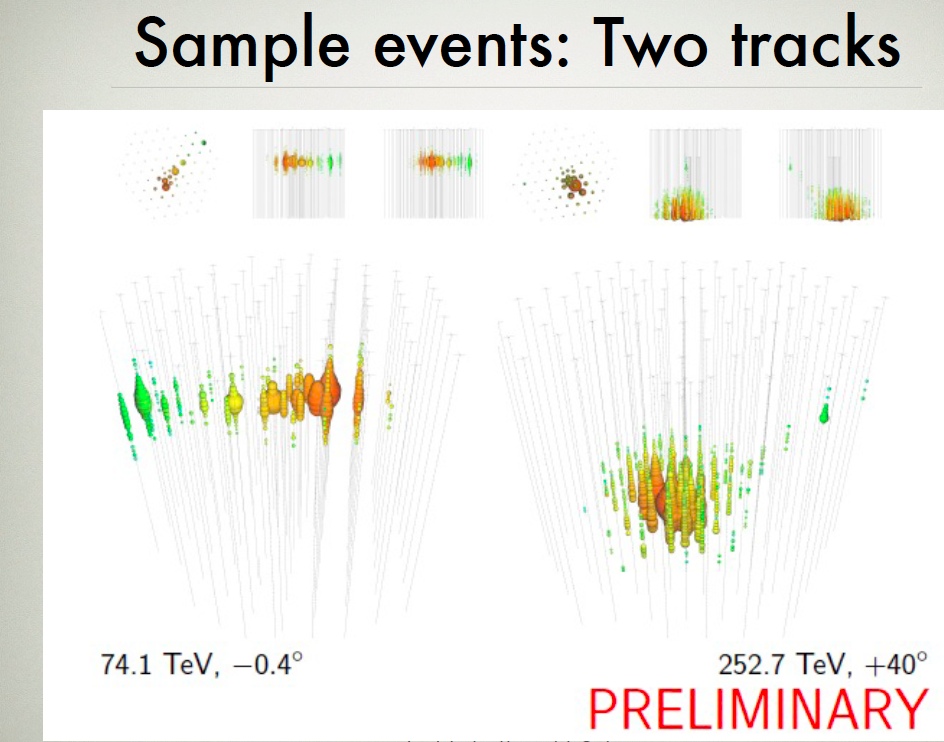 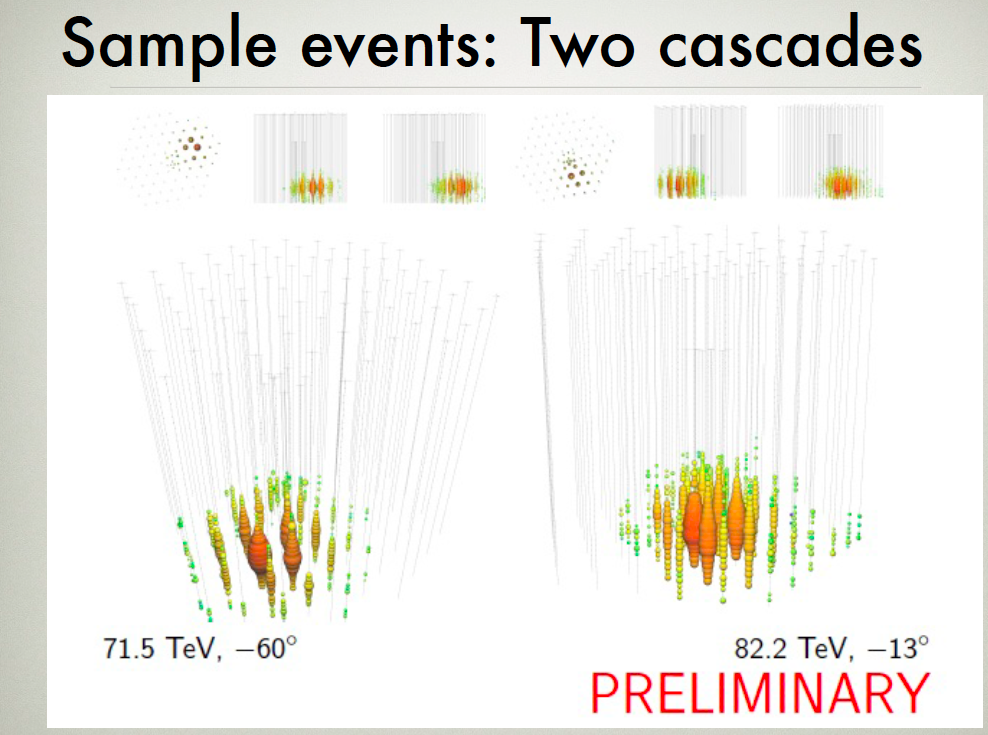 28 events on a background of 10.6 (+4.5/-3.9)
Directions 
in Equatorial Coordinates
Energy Spectrum
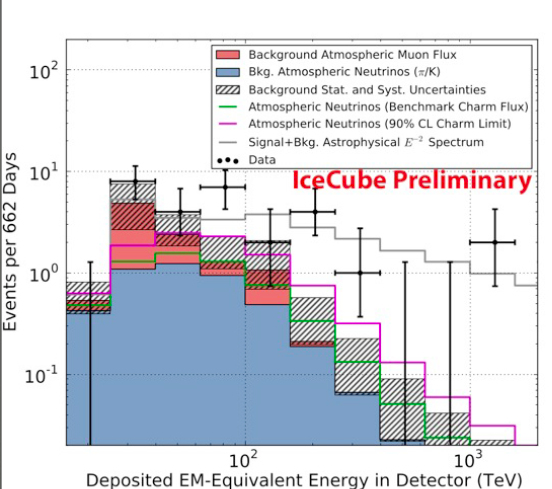 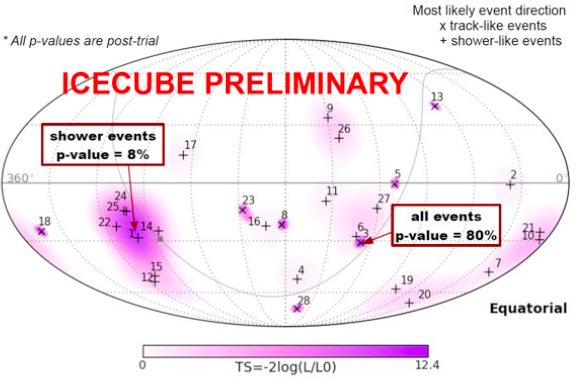 Harder than any
expected atmospheric
background
No significant clustering

5 events near Galactic Center
IceCube
Neutrino Telescope & 3D Cosmic Ray Detector
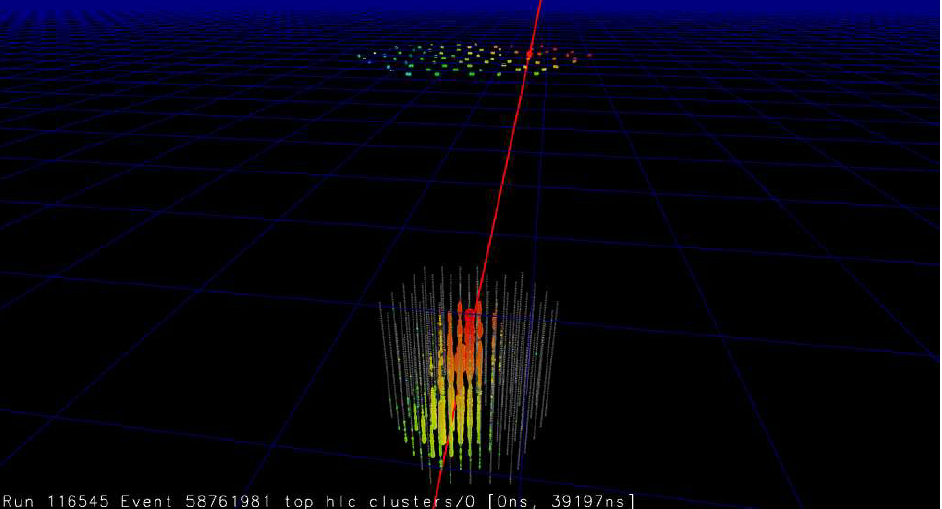 Air shower detection
 @ 2835m altitude (692 g/cm2)
IceTop surface air shower array 
81 Stations on the surface
 2 Ice Cherenkov Tanks per Station
 2 Digital Optical Modules per Tank
IceTop 
EM component near shower max
shower size & arrival times over 1km2
IceCube 
Muonic component @ 1450m-2450m depth in ice
muon bundle energy  over 1km
IceCube Array 
86 Strings @1450-2450 m depth in ice
60 Digital Optical Modules per String
IceTop: Calibration device for IceCube
 measure cosmic ray spectrum and composition as input to neutrino calculations
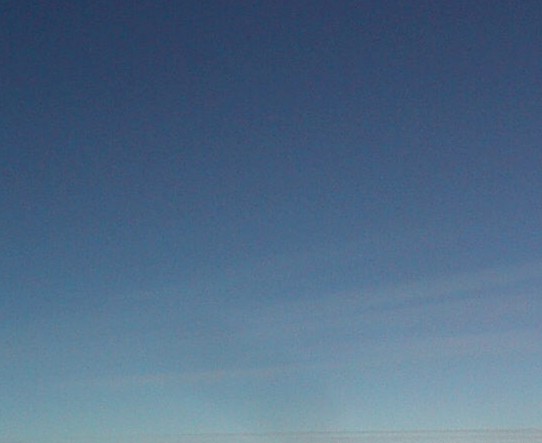 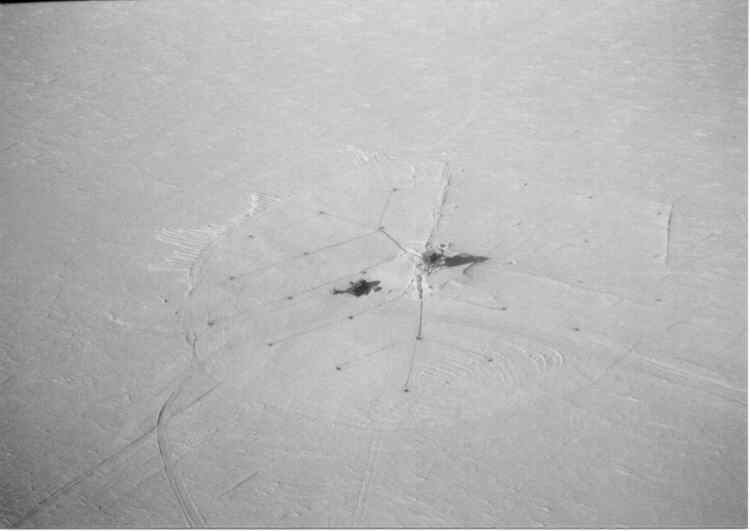 Primary Cosmic Ray
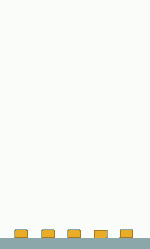 Interaction with atmospheric nuclei
Air Shower
IceTop Tank
perlite
0.9 m
ice
Diffusely reflecting liner
2 m
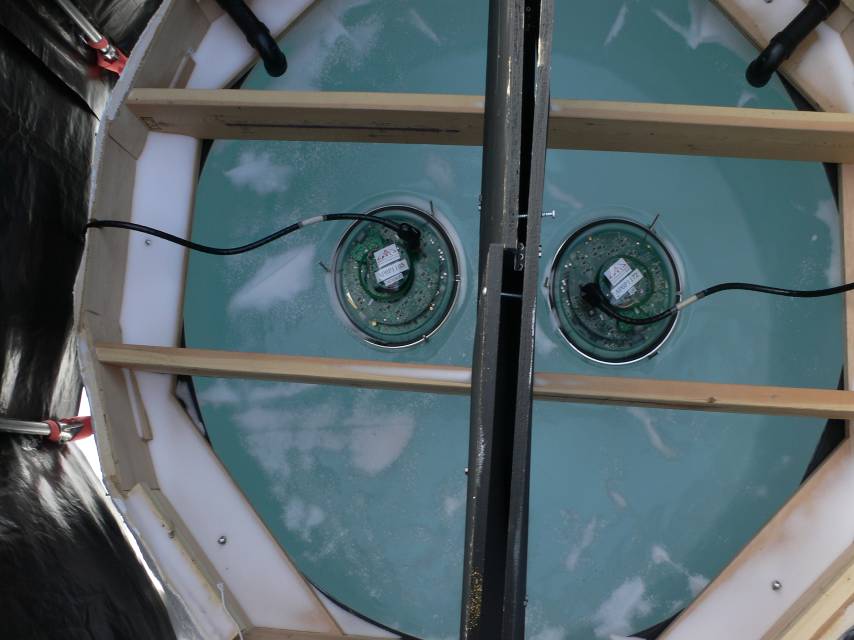 Solid block of clear ice

“ Ice Cherenkov Tank”
Single tank detects secondary 
particles in air showers :
  -- MeV e± 
  -- converting γ
  -- ~1 GeV μ
Light yield (Cherenkov and stochastic) for each particle type is derived from a detailed GEANT4 simulation and parameterized
16
IceTop Station
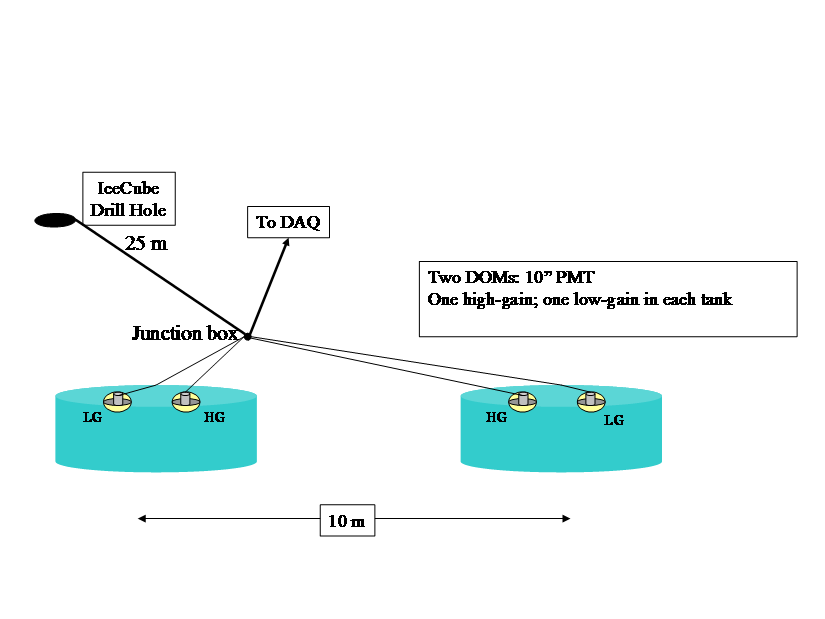 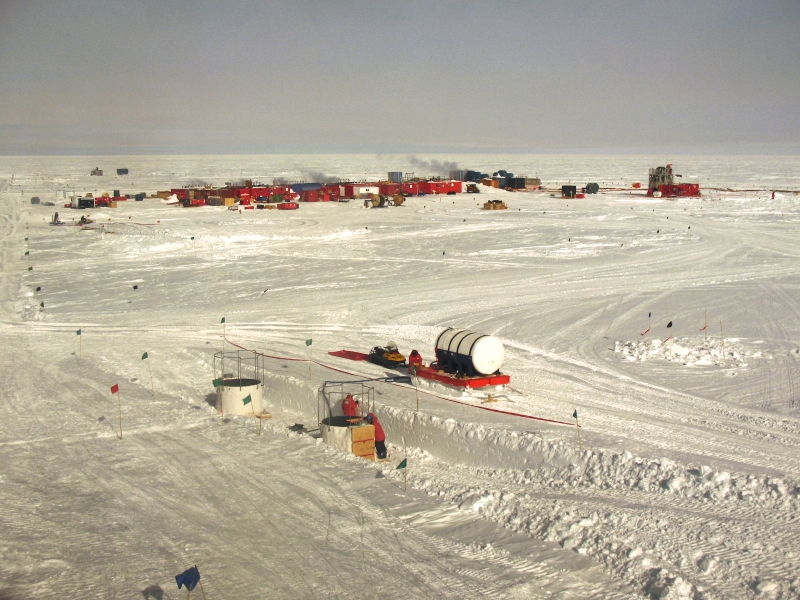 Photo: James Roth, Dec 8, 2007
2 tanks per station
 1 tank hit   muon, e or γ
 both tanks hit  air shower
 2 DOMs per tank
 1 HG, 1 LG for dynamic range
17
Air Shower Reconstruction
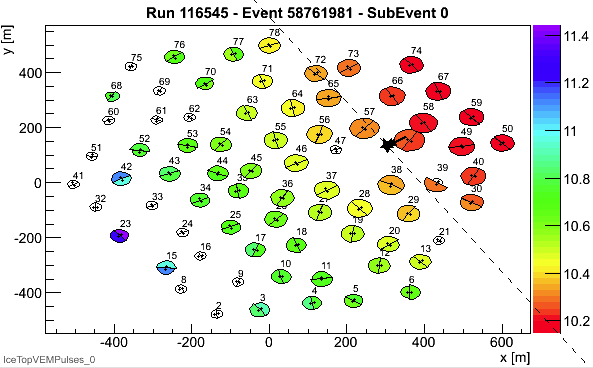 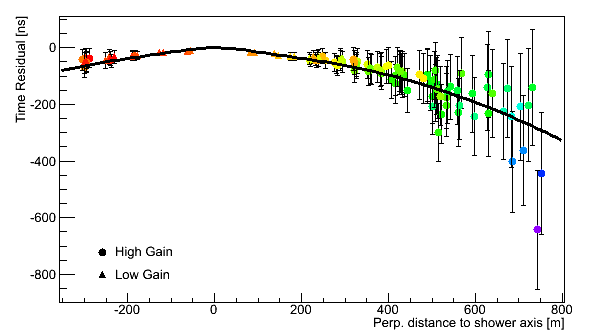 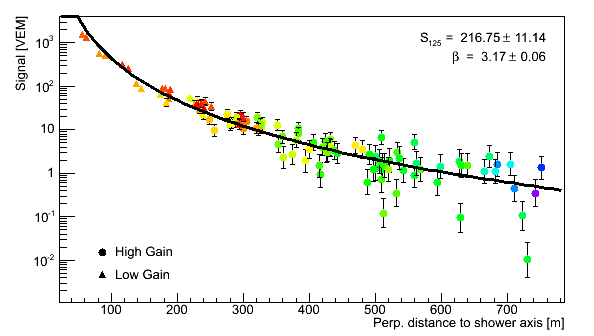 On the surface:
Shower core: x,y,z
Shower direction: θ,ϕ
β
S125
Shower front 
from arrival times
S125 : signal at r = 125m

β : slope at r = 125m

κ : fixed at 0.3
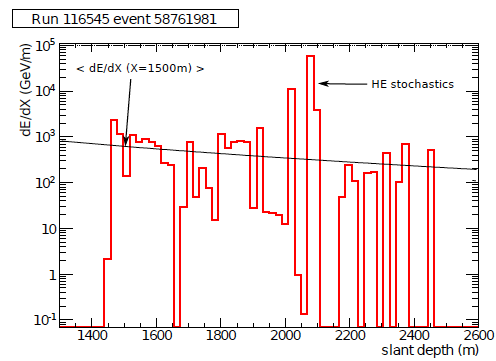 On the surface: 
IceTop shower size S125 and β
In deep ice: 
Muon bundle energy loss 
dE/dX (GeV/m) and stochastic behavior
IceCube-79 / IceTop-73 Coincidence Analysis
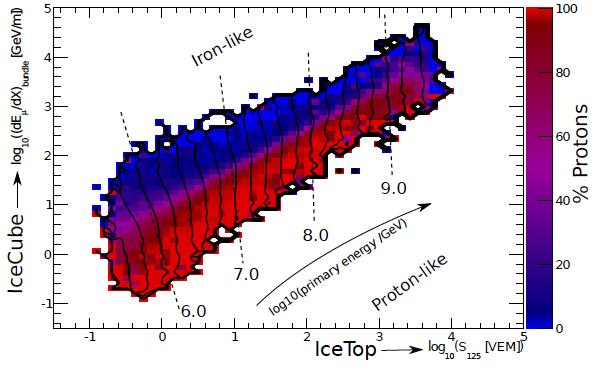 5-6-4-2 Neural Network to map 5 observables to Primary Energy and Mass
Energy spectrum directly from NN output
Composition from fitting data in Ereco  bins to template histograms (H,He,0,Fe) from NN mass output
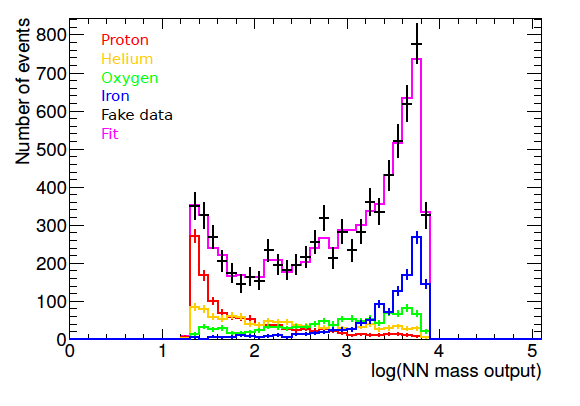 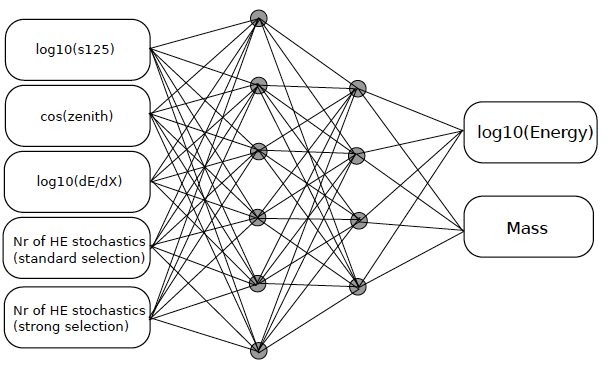 e.g. Template histograms for 4 mass groups in one energy bin for a fake dataset scrambled from MC
IceCube-79 / IceTop-73 Coincidence Analysis
Large structures in PeV cosmic-ray spectrum
Composition
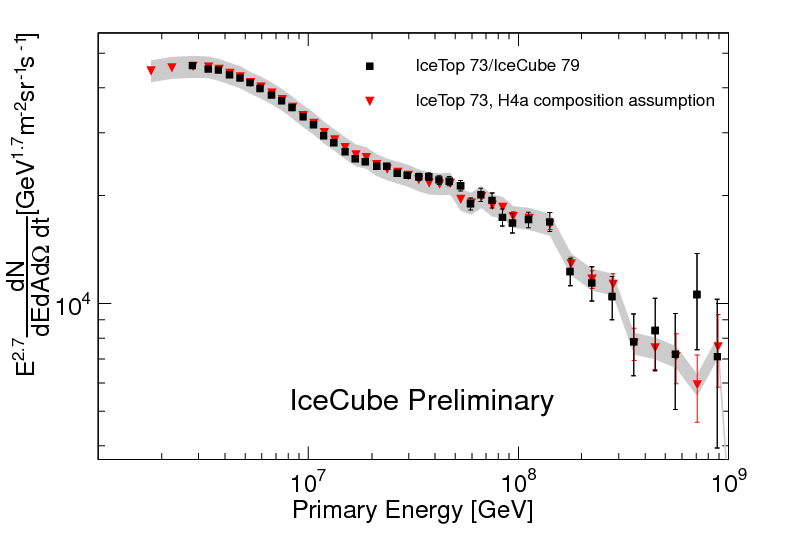 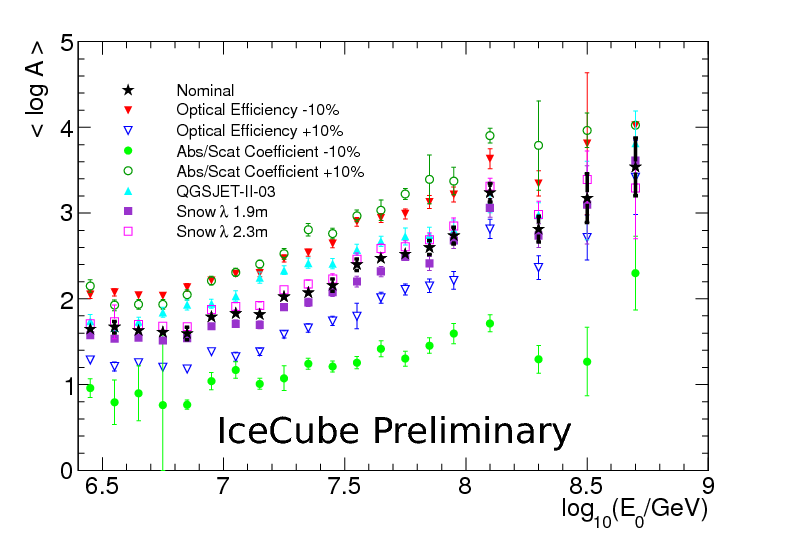 <lnA>
gray band is ±7 composition systematics of IceTop-73 analysis
Highest resolution spectrum ever measured by air-shower experiment 

Spectrum does not follow a simple power law
clear trend towards heavier composition up to ~100 PeV
New era in ν astronomy
A step closer in understanding
high-energy cosmic particles